ОСОБЕННОСТИ КОРРУПЦИОННЫХ ОТНОШЕНИЙ
Гитман А.В., к.п.н., доцент КубГУ
Социальная сущность коррупции
использование государственно-административных прав и полномочий для решения сугубо личных проблем и, в первую очередь, для собственного (или семейно-корпоративного) обогащения
Один из устоявшихся смыслов латинского слова «corruptio» означает «подкуп». 

У этого латинского слова есть и более фундаментальные смыслы, «порча», «гниение», «разложение»
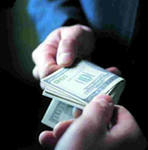 Символ коррупции -взятка
полученная чиновником в обмен на незаконную услугу
Коррупционно опасное поведение
такое действие или бездействие сотрудника, которое в ситуации конфликта интересов создает предпосылки и условия для получения им корыстной выгоды
Конфликт интересов
ситуация, при которой возникает  противоречие между личной заинтересованностью гражданского служащего и законными интересами других лиц
Агентская модель коррупционных отношений
в отношение вступают два действующих лица:

- принципал -  обладает и распоряжается некоторыми ресурсами (власть деньги, пространство, т.д.) действует для достижения определенных целей;

- агент - наемное лицо.  Принципал и агент заключают контракт
Коррупционное поведение агента
разновидность его оппортунистического поведения, при котором он использует ресурсы принципала не для решения задач последнего, а для достижения своих собственных целей
Сущностные признаки коррупционного поведения
нарушение контракта с принципалом;

предательство интересов принципала;

воровство ресурсов.
Для дополнения понятия коррупции вводится еще одно лицо - клиент. 
Это лицо, вступающее в сговор с агентом для осуществления коррупционных действий.
 На обычном языке это взяткодатель.
Развитие антикоррупционной устойчивости личности
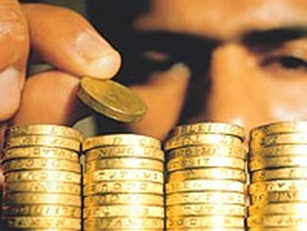